Des outils numériques au servicedu calcul mental
Groupe Mathématiques - DSDEN 61
[Speaker Notes: Objectif :
S’approprier et exploiter des outils numériques au service du calcul et de la résolution de problèmes.]
Outils au service du calcul
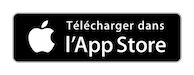 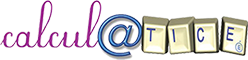 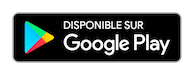 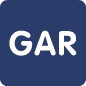 https://calculatice.ac-lille.fr/
L’application calcul@TICE à destination de l’enseignant est une web-application (qui s’exécute dans le navigateur Internet), accessible sur toutes les plates-formes.
Pour accéder à l’application, il est nécessaire pour l’enseignant de se créer un compte.

Une fois le compte créé, l’application permet de :
Créer un compte pour chaque élève, afin qu’il dispose d’un espace dédié ;
Créer des séances contenant des exercices calcul@TICE personnalisables ;
Insérer dans le « Sommaire des élèves » une ou plusieurs de ces séances ;
Obtenir (et exporter) un compte-rendu du travail réalisé par chacun des élèves.

Accéder à la page d’identification pour les enseignants
Télécharger la documentation
Outils au service du calcul
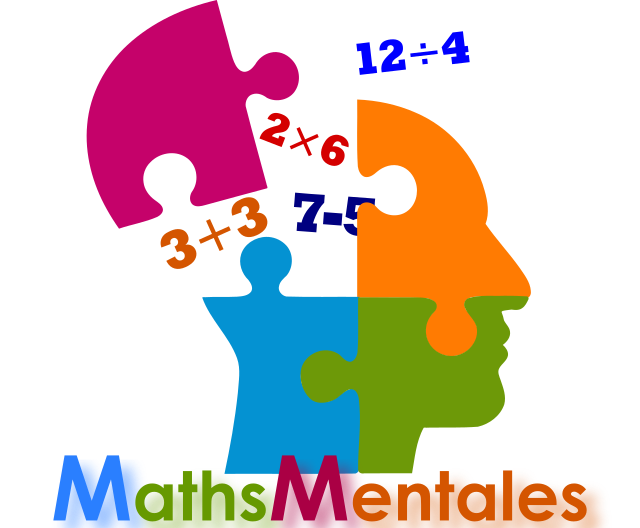 https://mathsmentales.net/
Ce site a été créé pour travailler les automatismes et le calcul mental. Les activités sont inspirées des attendus de fin d’année. Elles sont classées par année scolaire et peuvent se retrouver dans plusieurs niveaux.
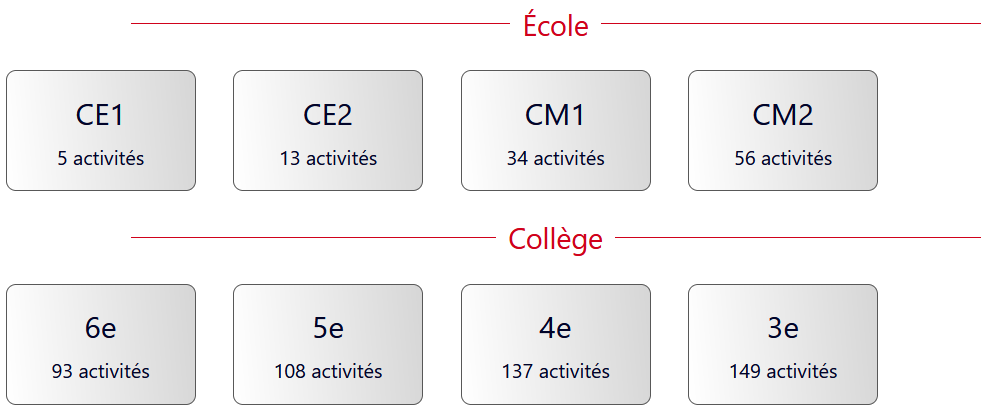 Les données des activités sont générées de manière aléatoire : lorsqu’on affiche une activité deux fois, les données de l’activité sont différentes à chaque affichage.

Télécharger la documentation
Visionner les tutoriels sur PeerTube
Télécharger l’ancienne version du site pour un usage sans connexion
Outils au service du calcul
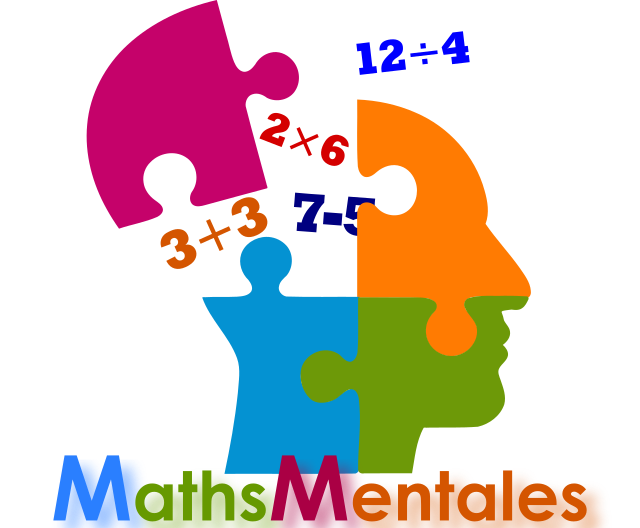 Les activités peuvent être exploitées de plusieurs manières :
Diaporama chronométré (possibilité d’afficher jusqu’à 4 diaporamas en même temps).
Fiche de travail à imprimer ou (afficher sur tablette)
Feuille d’interrogation (avec emplacements pour les réponses)
Ceintures de CM
Course aux nombres
Cartes flash (question d’un côté d’une feuille, réponse de l’autre côté)
Sous forme de j’ai/qui a ? (des fiches comportant une réponse et la question d’une autre fiche)
Dominos
Panneau (cartes recto/verso)
Duel

Chaque mode comporte de nombreux paramètres.

Possibilité de créer des paniers d’activités (regroupement d’activités)
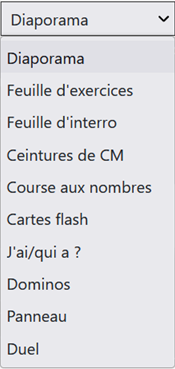 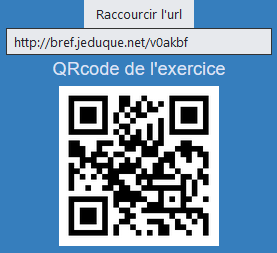 Partage de l’activité
Outils au service du calcul
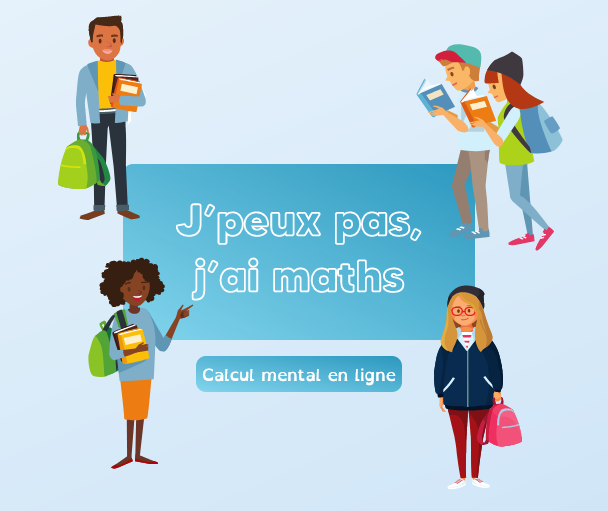 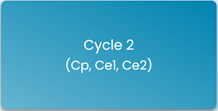 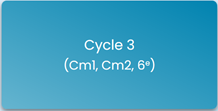 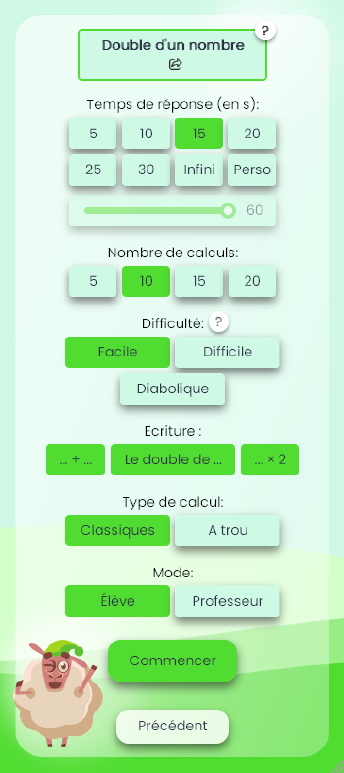 jepeuxpasjaimaths.fr est un site de calcul mental en ligne, simple, complet et efficace à destination des professeurs et des élèves de cycle 2, 3 et 4.







Télécharger la documentation
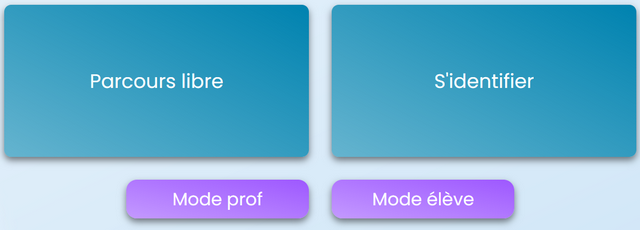 Outils au service du calcul
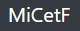 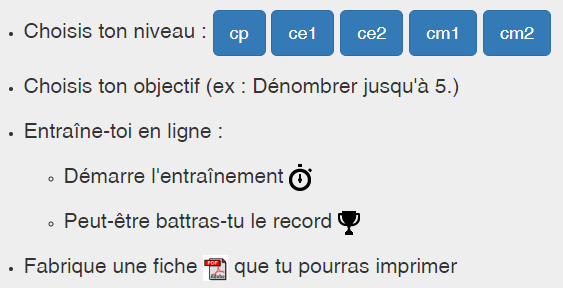 https://micetf.fr/calculmental/
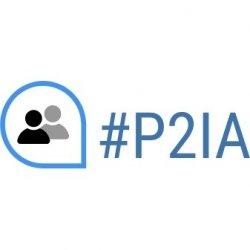 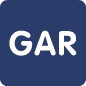 Ressources P2IA pour le cycle 2Partenariat d’Innovation et Intelligence Artificielle
Des services numériques d’assistance et de recommandation basés sur les technologies d’intelligence artificielle sont mis à disposition des professeurs des écoles.
Avec ces services numériques innovants basés sur l’IA il s’agit :
d’aider l’enseignant à identifier les besoins de ses élèves ;
d’aider l’enseignant à former des groupes d’élèves dynamiquement ;
de proposer des contenus qui s’adaptent aux besoins des élèves via des activités personnalisées.
Adaptiv’Math est un assistant pédagogique intelligent pour l’enseignement et l’apprentissage des mathématiques. Il personnalise le parcours d’élèves, cible leurs difficultés et enrichit la vision pédagogique de l’enseignant.
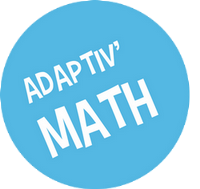 L’enseignant choisit les notions à travailler et l’IA propose à chaque élève des activités adaptées à son niveau, pour que chacun puisse continuer à progresser à son rythme et acquérir de nouvelles compétences.
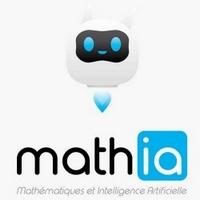 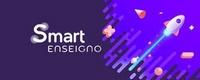 Destiné aux classes de CP, CE1 et CE2, Smart Enseigno propose aux élèves des activités d’apprentissage variées en mathématiques, au plus près de leurs besoins.
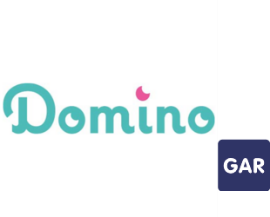 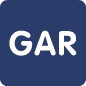 DominoProgramme d’investissements d’avenir (PIA)
Domino met à disposition des enseignants de cycle 2 et des élèves des ressources (exercices, vidéos, podcasts…) et une bibliothèque de fiches professeur.

Les enseignants bénéficient de fonctionnalités leur permettant d’élaborer des séances, de suivre leurs élèves (séquences déjà prêtes et modulables, kits pédagogiques…) et de choisir le degré de personnalisation souhaité.
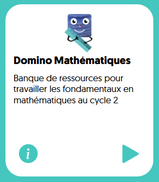 Applications au service du calcul
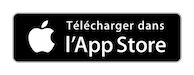 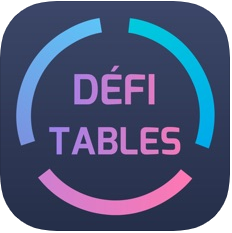 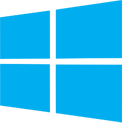 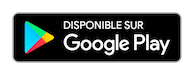 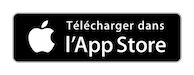 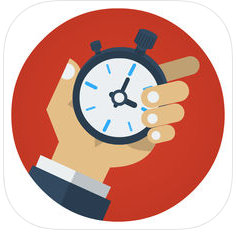 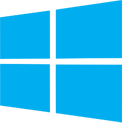 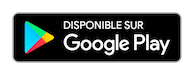 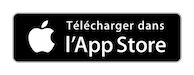 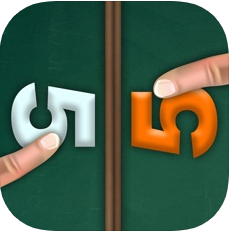 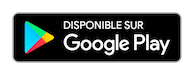 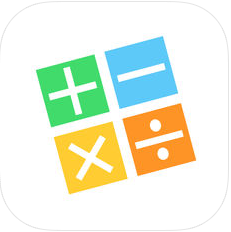 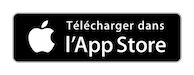 [Speaker Notes: Les jeux Mathador reprennent les principes des boîtes Mathador, tout en enrichissant l'expérience : la difficulté augmente selon une courbe très progressive. Que vous soyez débutant ou chevronné, elle s'adapte à votre niveau. Aucun blocage possible : il y a toujours une solution.
Plus grande rapidité dans les calculs, mémorisation d’opérations complexes, acquisition d’automatismes, travail sur la perception des ordres de grandeur... En plaçant tous les joueurs en situation de réussite, les jeux Mathador sont idéals dès 8 ans... et sans limite d’âge !]
Applications au service du calcul
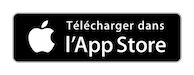 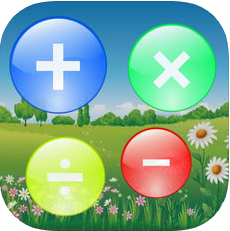 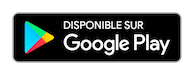 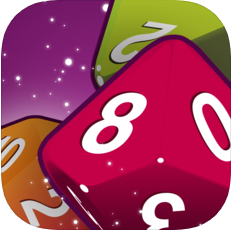 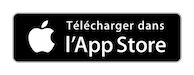 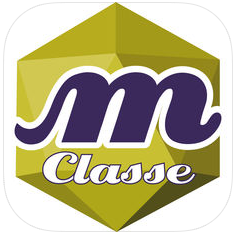 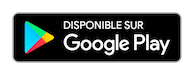 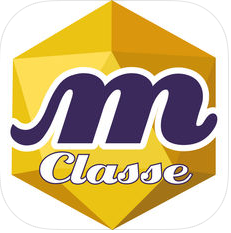 [Speaker Notes: Les jeux Mathador reprennent les principes des boîtes Mathador, tout en enrichissant l'expérience : la difficulté augmente selon une courbe très progressive. Que vous soyez débutant ou chevronné, elle s'adapte à votre niveau. Aucun blocage possible : il y a toujours une solution.
Plus grande rapidité dans les calculs, mémorisation d’opérations complexes, acquisition d’automatismes, travail sur la perception des ordres de grandeur... En plaçant tous les joueurs en situation de réussite, les jeux Mathador sont idéals dès 8 ans... et sans limite d’âge !]
Applications au service du calcul
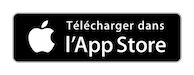 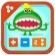 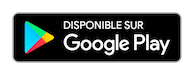 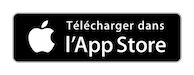 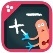 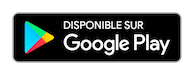 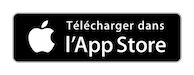 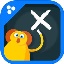 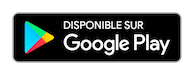